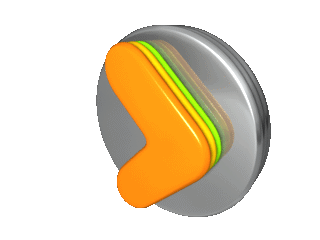 공지합니다
사회복지실천 현장(비영리사회복지기관 모두)에서 
  요구하는 모금 및 후원개발에 대한 지식 및 기술과 
  이를 담을 수 있는 기초 개념의 교육을 
  다음과 같이 실시합니다.
전 학년이 참가 가능하며, 
    특히 취업을 앞둔 3,4학년들의 적극적인 참여를 권합니다.
열린마인드 사회복지인재 양성 프로그램
LINC+ 2108학년도 융복합 역량 Level-up프로그램
프로그램을 진행하는 목적은
사회복지서비스 수요자의 복합적인 욕구를 해결하기 위하여 요구되는 다양한 프로그램 개발 및 운영, 그리고 후원자원 개발 업무에 대하여 열린마인드, 즉 융복합 역량을 강화하기 위하여

프로그램 운영 배경
최근 사회복지현장에서는 후원개발 및 모금에 대한 능력을 요구하고 있음.
융복합-열린마인드-에 대한 개념으로 사회복지실천 기술 및 지식 이외의 마케팅, 조사분석, 홍보 등의 지식과 기술 습득 요구.
현장에서 교과목으로 개설을 요구하기도 하나 현실적으로 어려움 있어 대응하지 못하던 중 비교과목 프로그램으로 진행하게 됨.
프로그램 내용
융복합 역량 강화 기초교육: 특강 
특강 1: “열린마인드-융복합-의 시대, 우리는 무엇을 준비해야 하나?”
특강 2: “사회복지실천 현장에서의 융복합(Ⅰ): 모금”
특강 3: “사회복지실천 현장에서의 융복합(Ⅱ): 프로포절”
융복합 역량 강화 실무교육(Ⅰ): 집중형 강의
집중형 강의 1: 융복합 프로그램으로서의 모금의 개발 및 운영 기술 
모금과 마케팅: 마케팅 전략
모금 홍보와 광고
모금 조직과 관리
집중형 강의 2: 후원자원 개발을 위한 융복합 역량 강화
소비자의 니즈(needs) 조사와 분석
공모주의 의도와 사업 구상의 융합
목적과 의도를 설득하는 기획서 작성법
융복합 역량 강화 실무교육(Ⅱ): 현장 체험 프로그램
프로그램 일정
사회복지실천 현장에서 요구하는 마인드와 지식 및 기술이므로 취업을 앞둔 4학년들의 적극적인 참여를 바랍니다.

강의 일자별로 참가를 희망하는 학생들은 
   [강의 일자/ 이름/ 학년/ 연락처]를 각 학년 대의원에게 
   메시지를 남겨주세요.
   모든 강의에 참여할 경우 ‘강의일자’대신, 
‘모두’로  표시해주세요.

  강의 참석을 위해 공인출석계가 필요한 경우, 
     [공출- 강의 요일/ 교과목명/  담당교수님]을  
     적어 각 학년별 대의원에게 메시지를 남겨주세요.